Муниципальное бюджетное дошкольное образовательное учреждение 
детский сад комбинированного вида № 7 «Улыбка» 
муниципального образования город Новороссийск
353913, г. Новороссийск, ул. Героев-Десантников, 35 Б., тел. 72-59-27
Краевой конкурс оборонно-массовой и военно-патриотической работы памяти маршала Жукова Г.К. 2024 г.
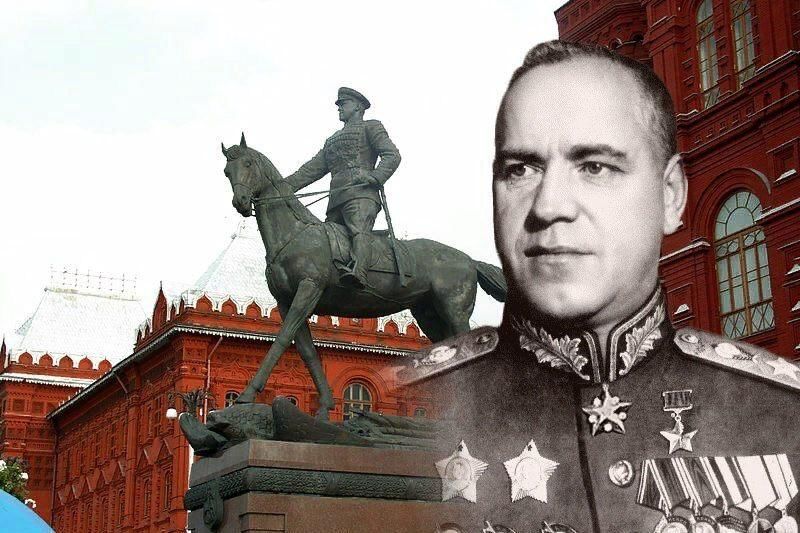 Воспитанники и педагоги ДОУ ежегодно принимают участие в акции «Бескозырка», которая проходит в память о морском десанте 03 февраля 1943 г.
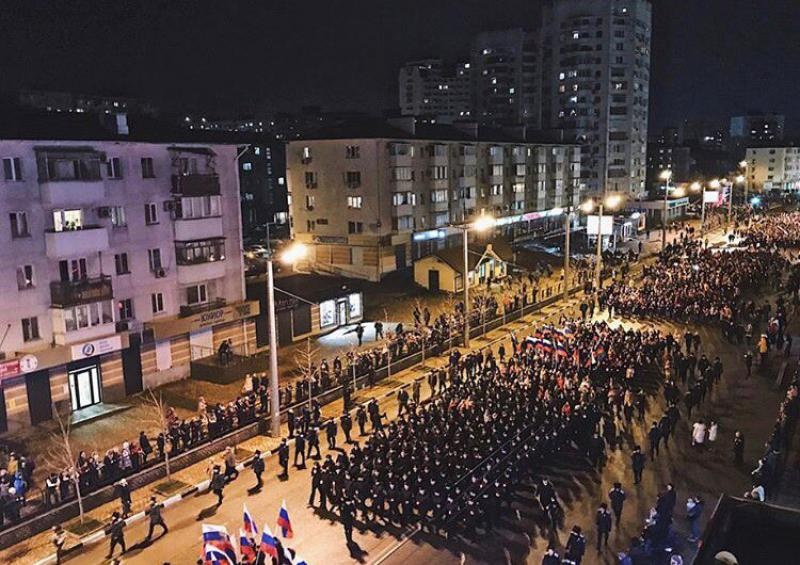 Ежегодно Принимаем участие в Акции памяти «Свеча в окне», посвященной памяти воинов - малоземельцев, в ночь с 03 на 04 февраля 1943 года начавших десантную операцию под командованием майора Цезаря Куникова.
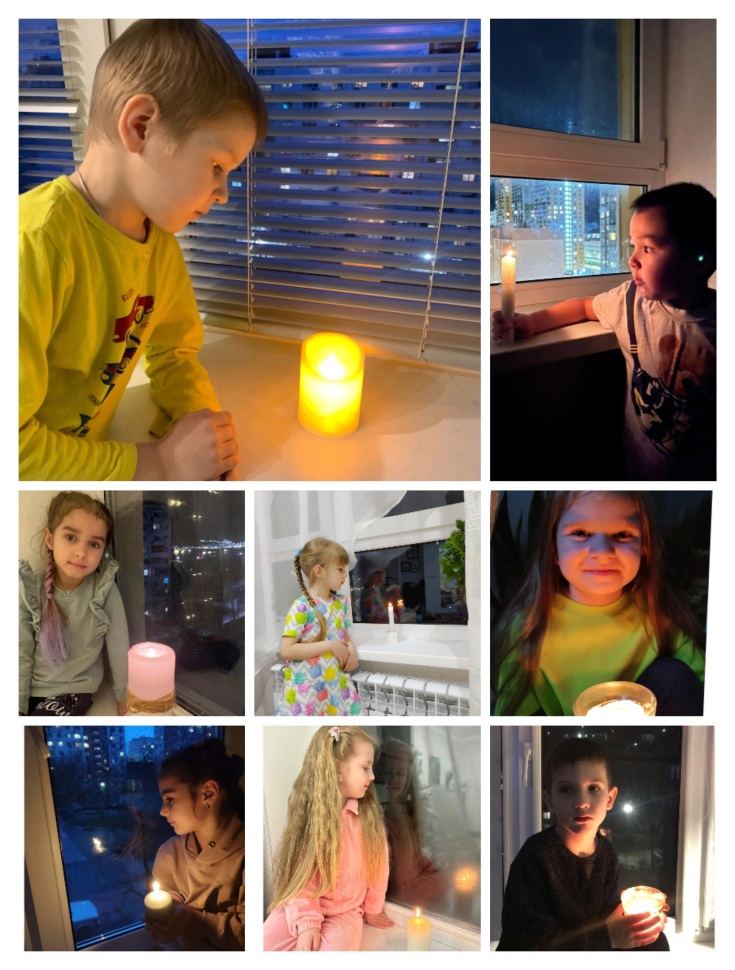 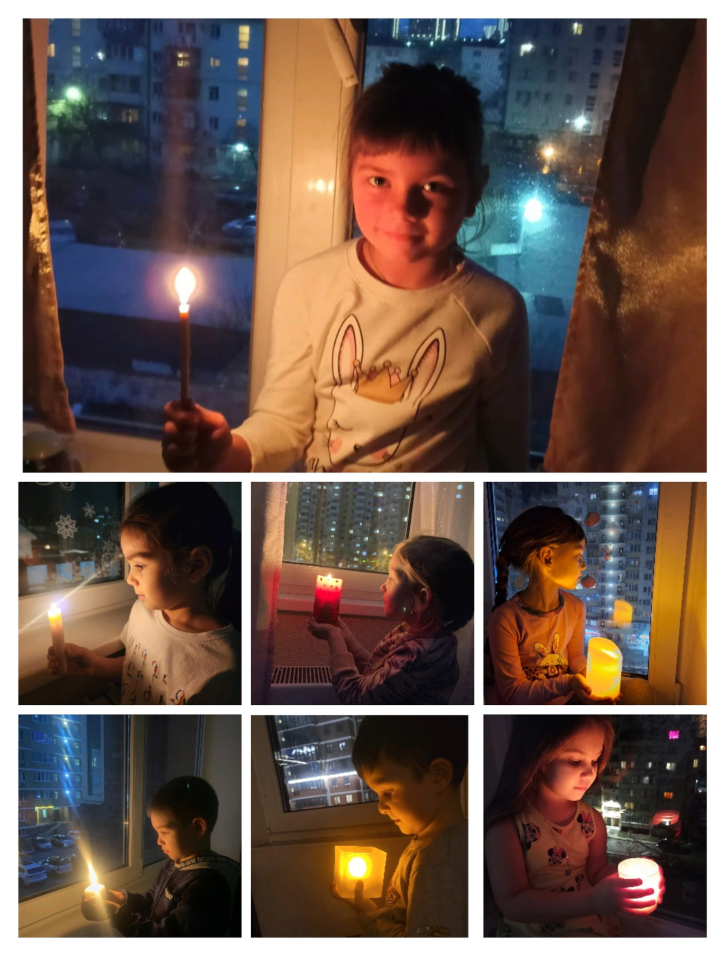 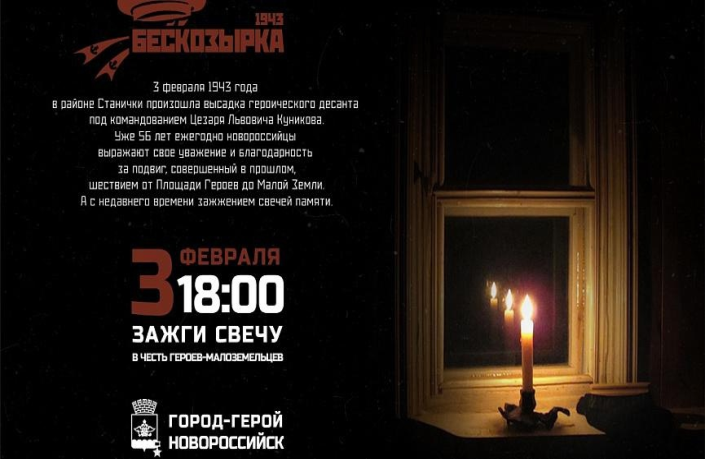 мероприятия, посвященные Военно-патриотической акции «Бескозырка» — является одной из ярких традиций города-героя Новороссийска и нашего детского сада.
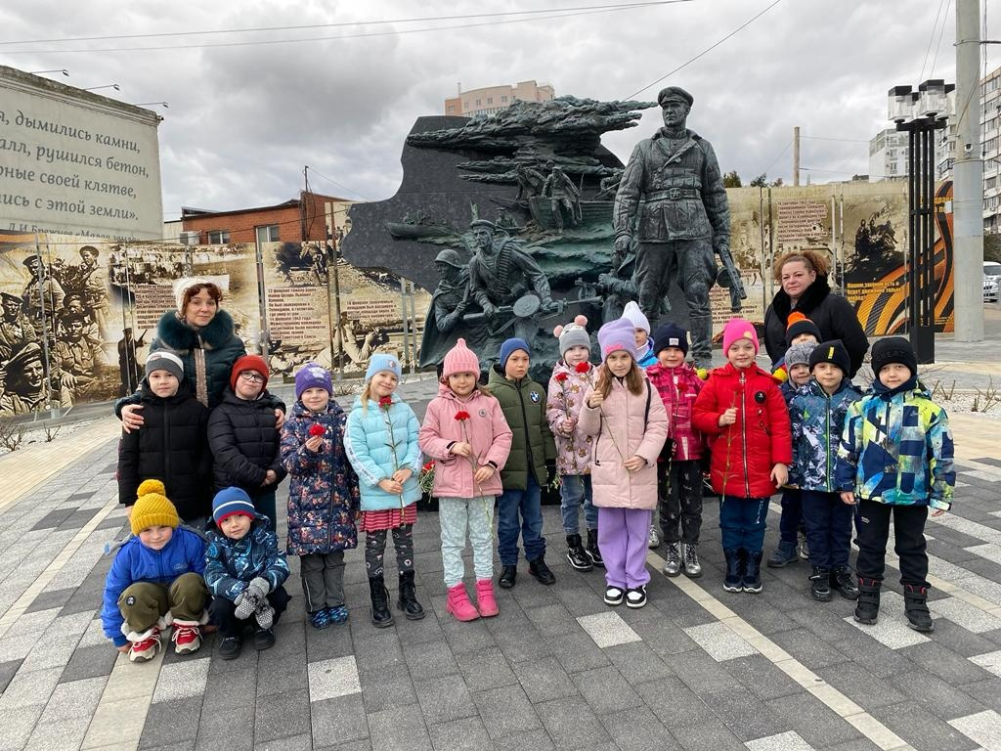 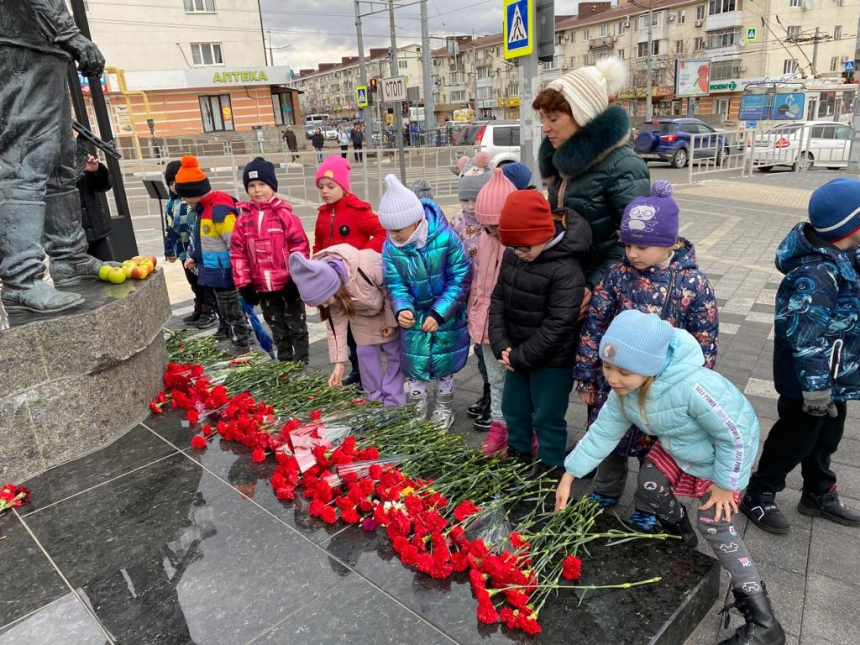 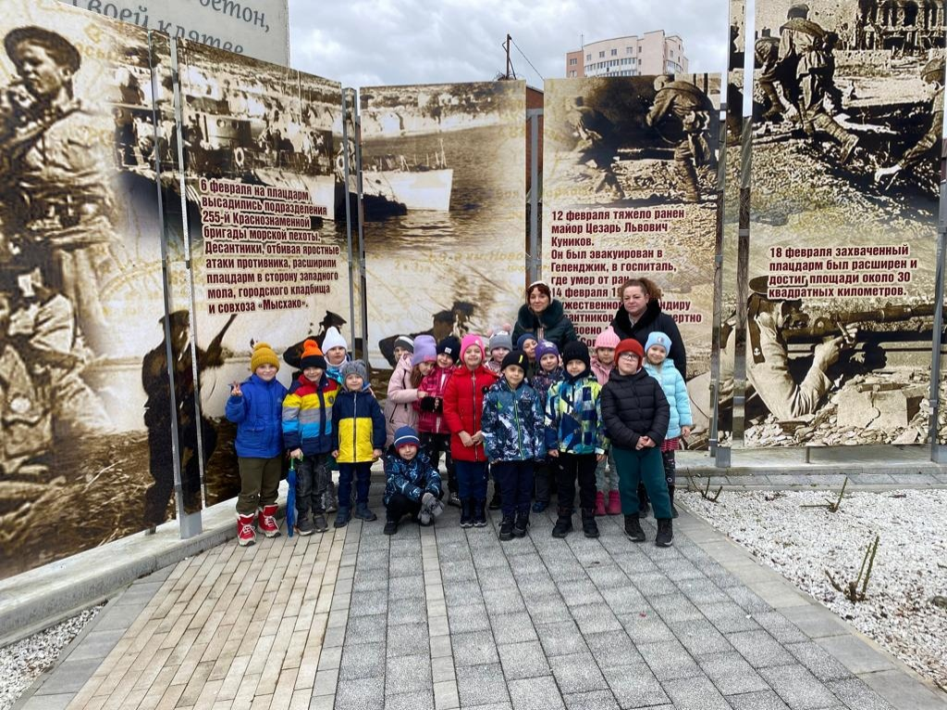 В предверие праздника «День защитника Отечества»,  дети  поздравляют всех защитников Родины – будущих и настоящих!
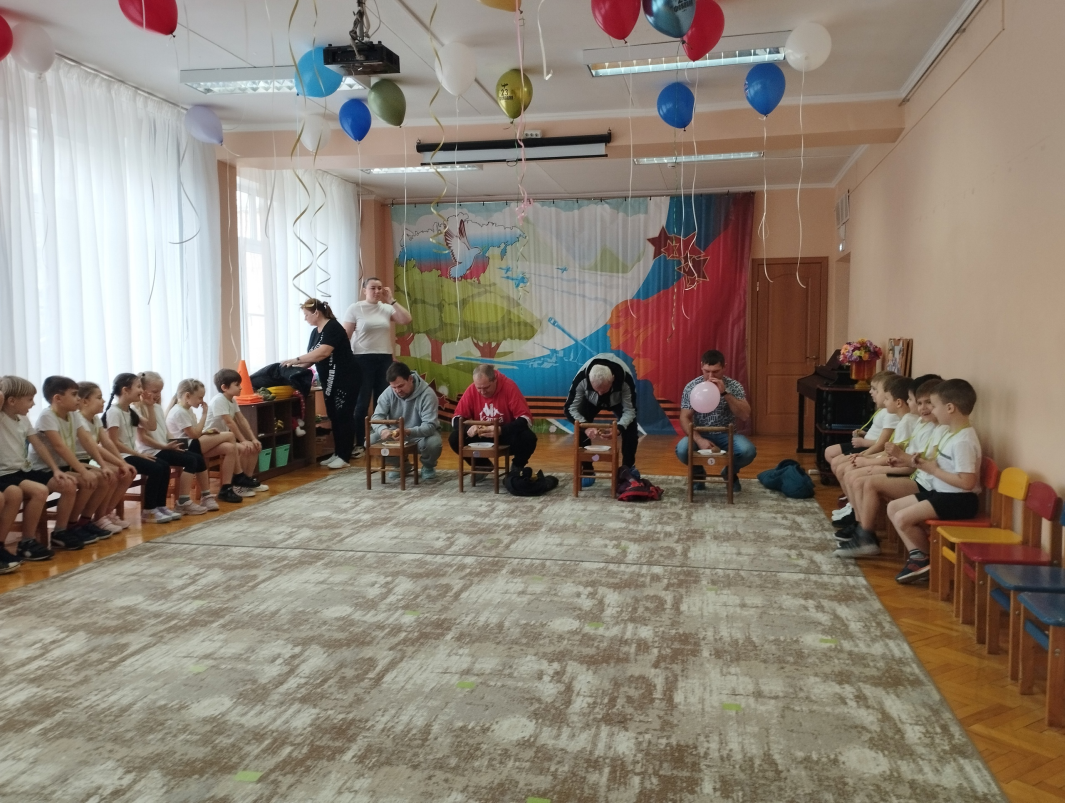 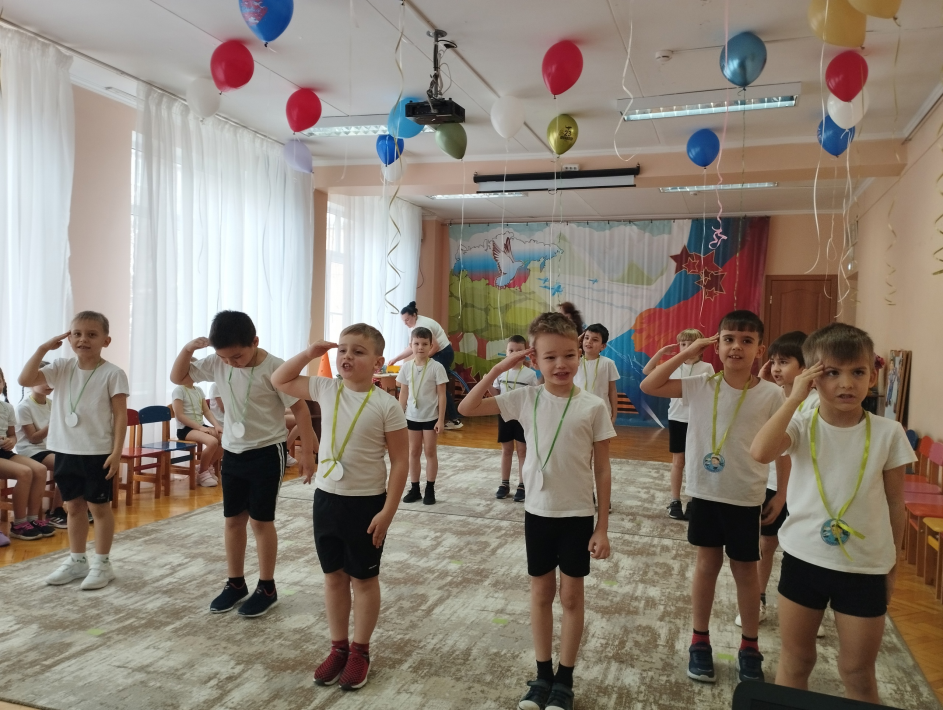 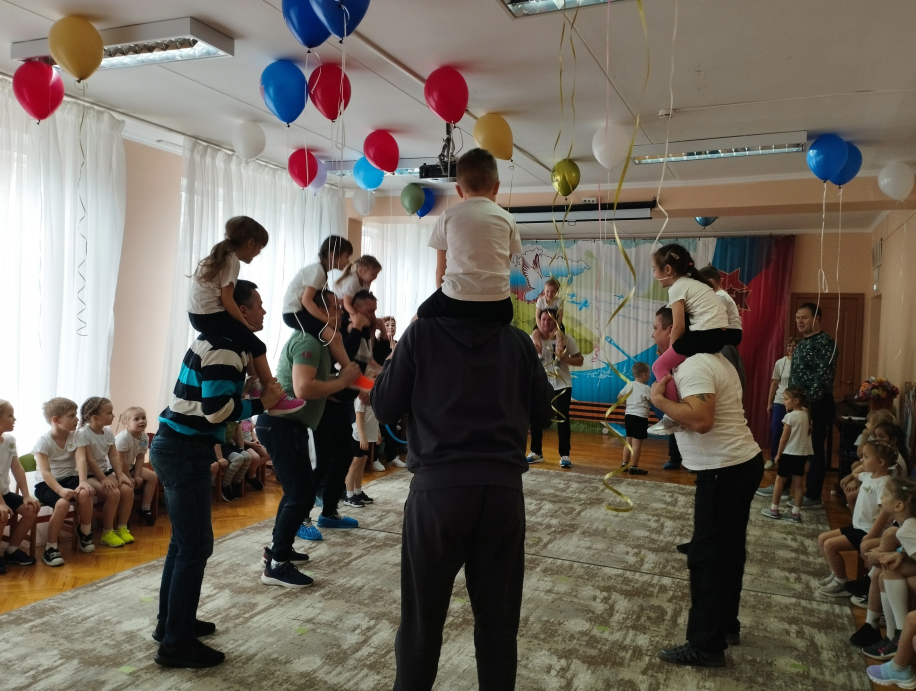 «Сад памяти» - это движение, которое объединяет небезразличных жителей России и всего мира вокруг увековечения памяти погибших в Великой Отечественной войне. В акции приняли участие родители, дети и педагоги нашего детского сада.
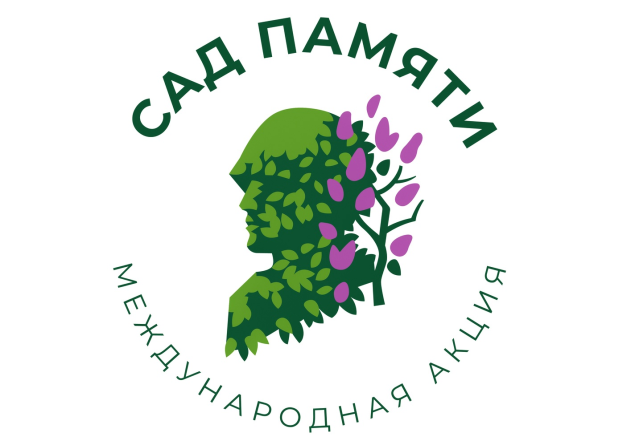 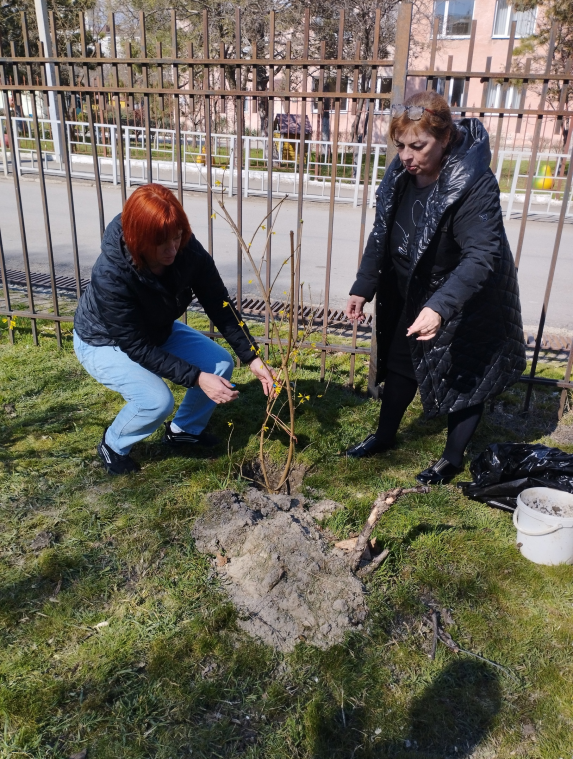 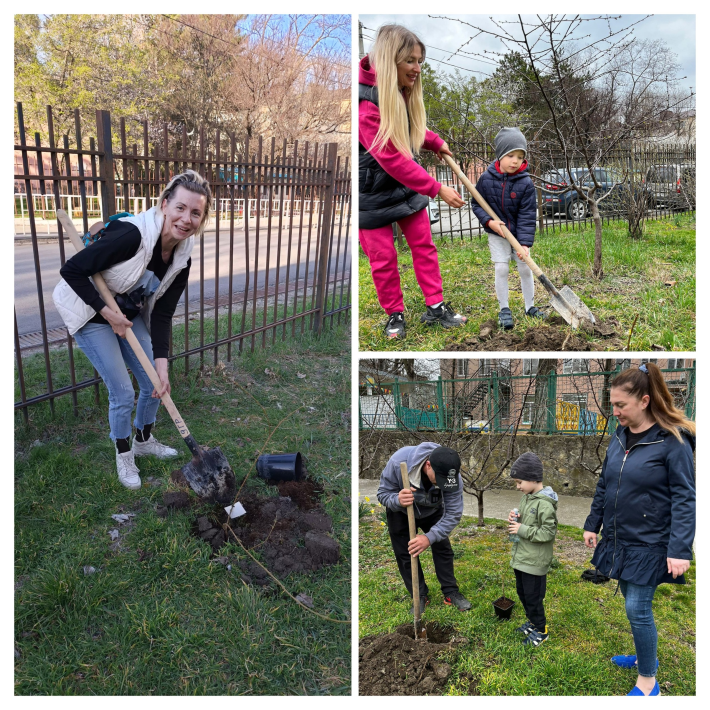 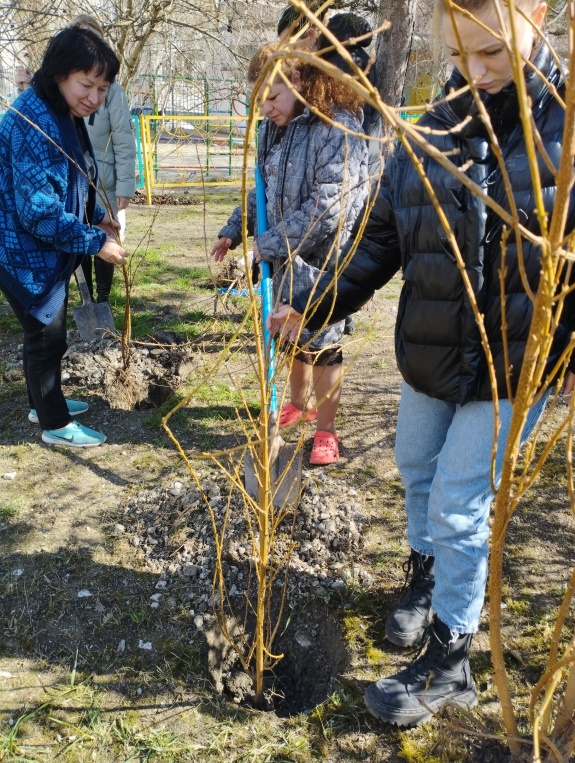 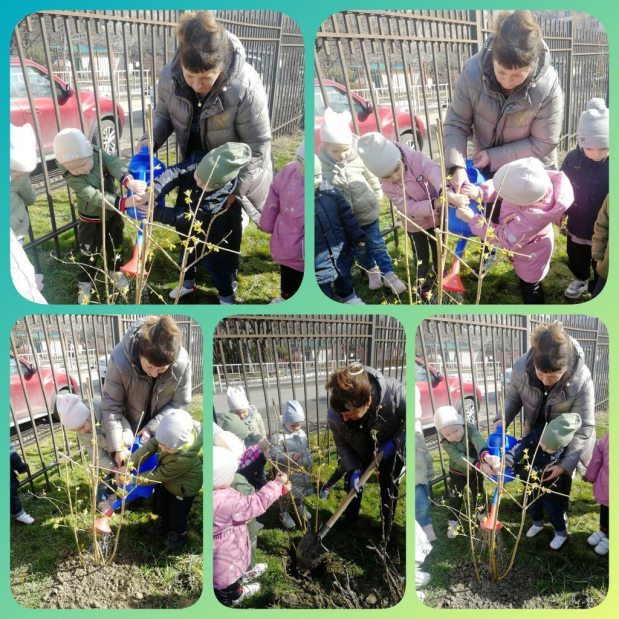 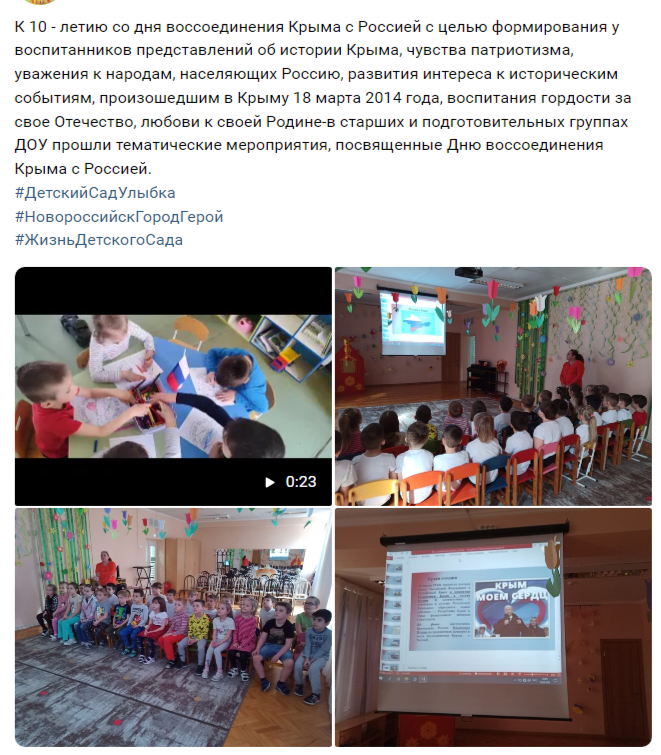 Воспитанники ДОУ ежегодно Принимают участие в торжественном смотре строя и песни «Бравые солдаты».
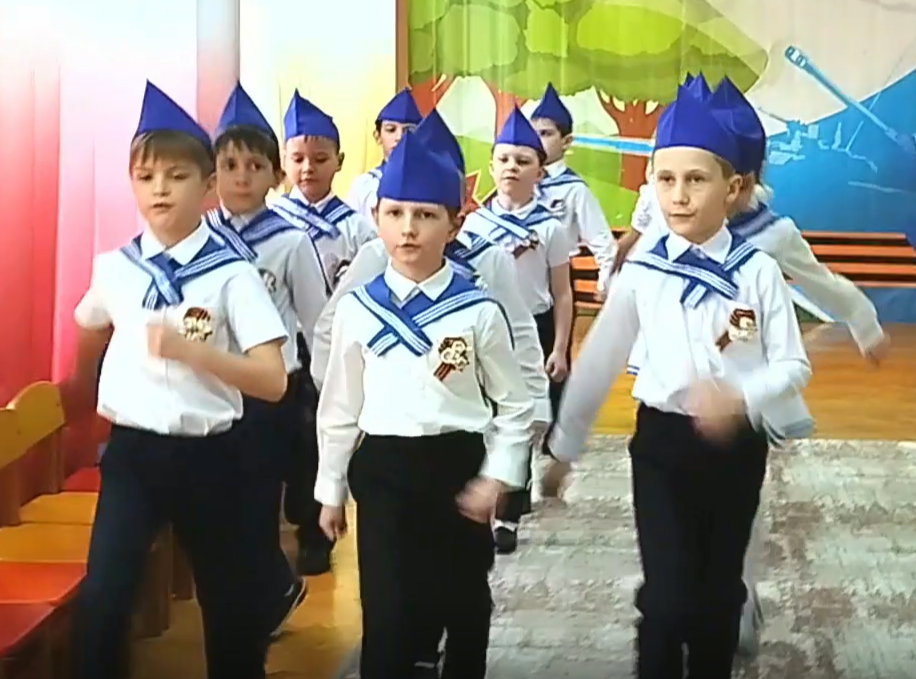 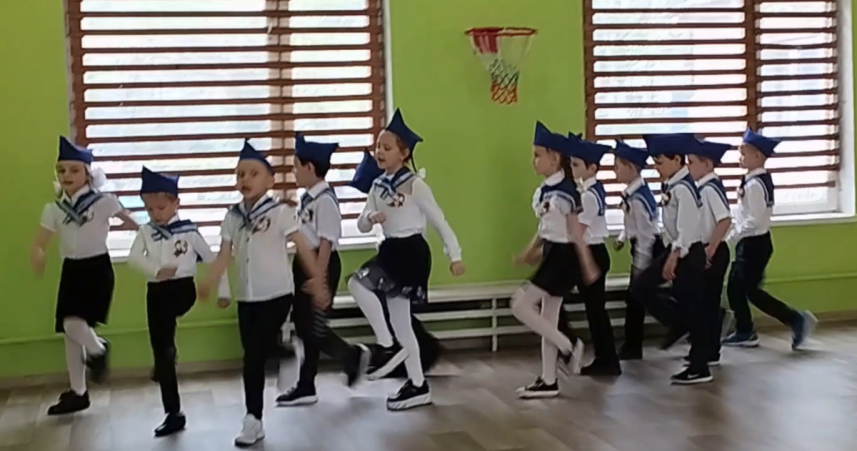 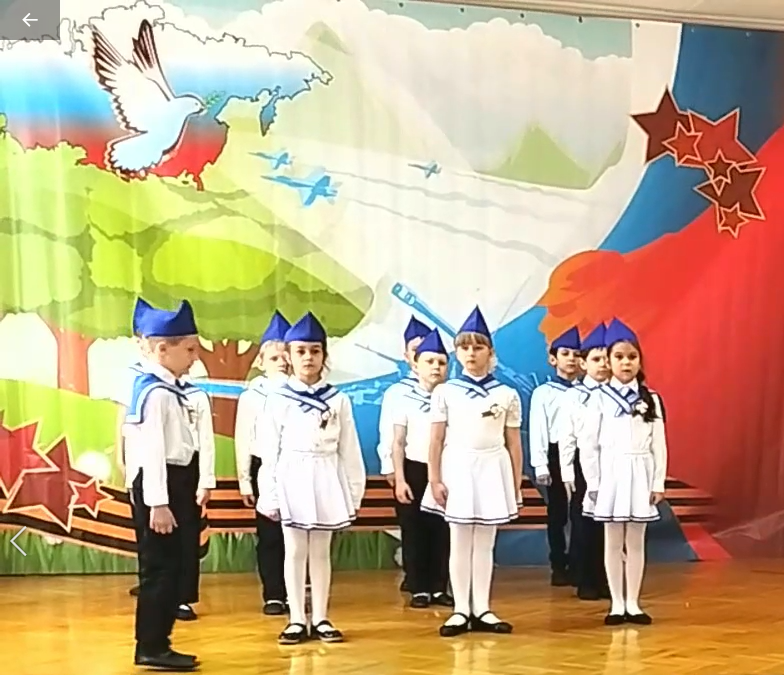 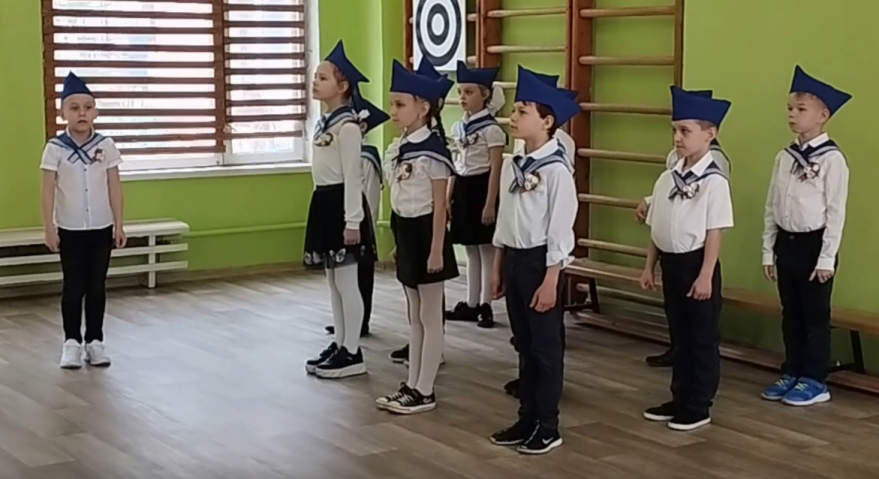 Хорошей традицией в нашем саду является создание выставки и стены Памяти, посвящённой 9 Мая, в которой дети могут участвовать наряду с воспитателями и родителями. Цель которой - воспитание у детей патриотических чувств, интереса к героическому прошлому нашей страны, уважения к павшим защитникам Родины.
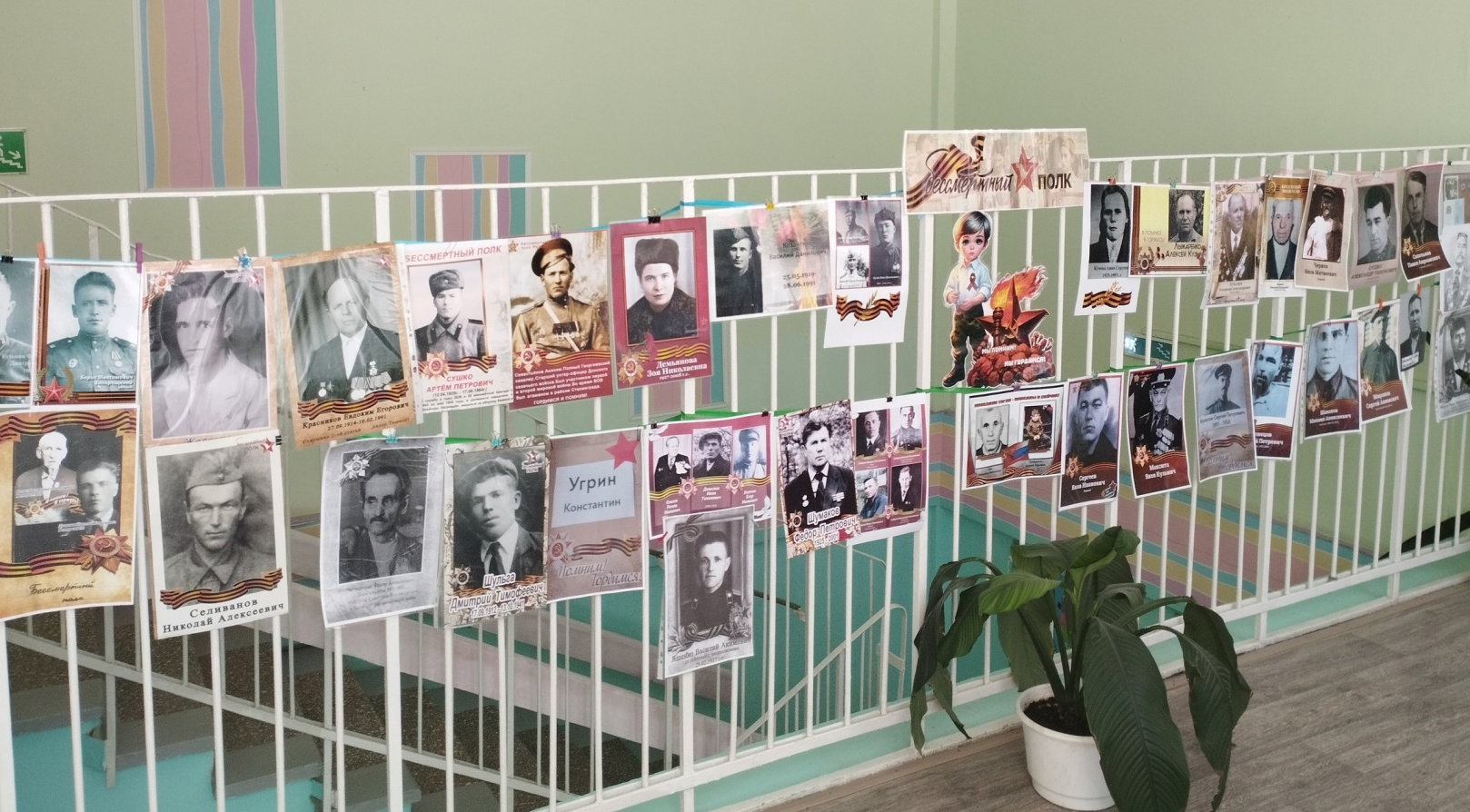 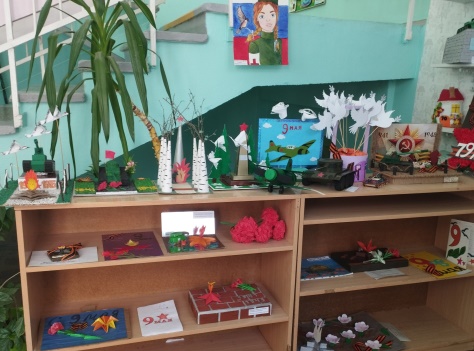 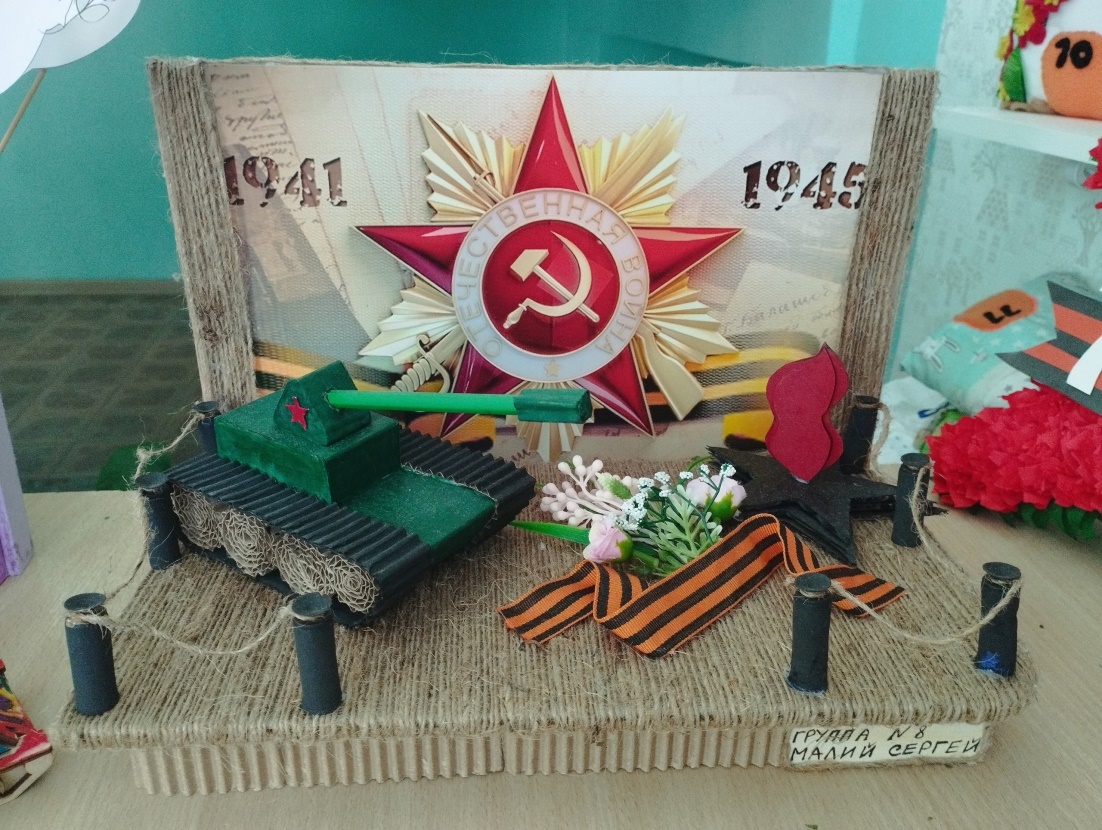 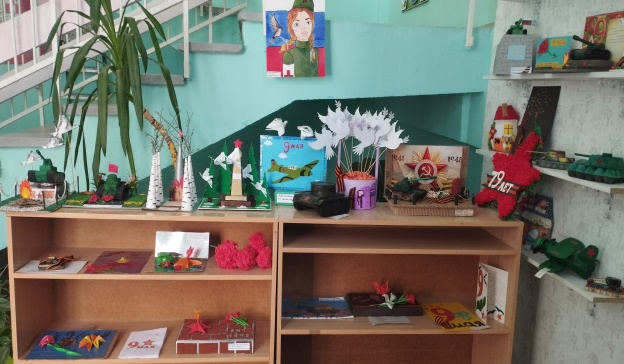 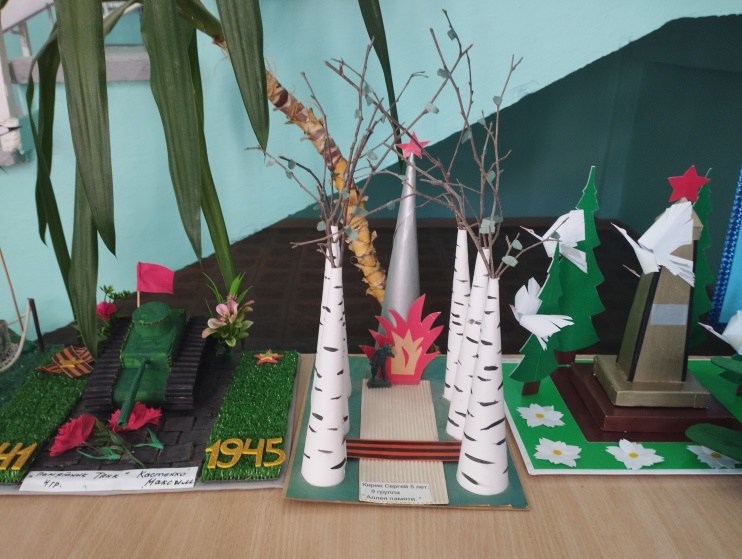 Бессмертный полк
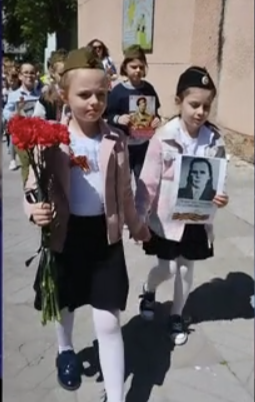 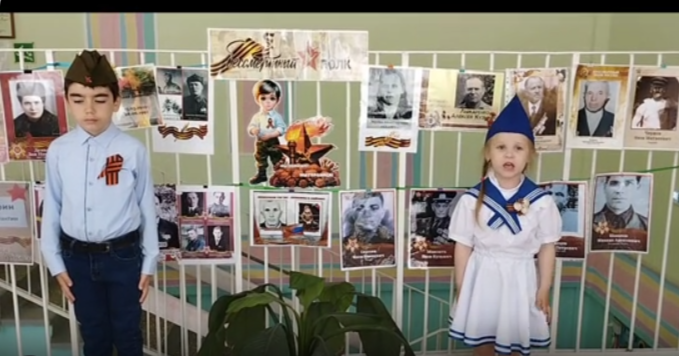 12 июня – день рожденье нашей Родины. День России – это праздник свободы, мира и добра, праздник патриотизма, взаимопомощи и единения всех российских народов.
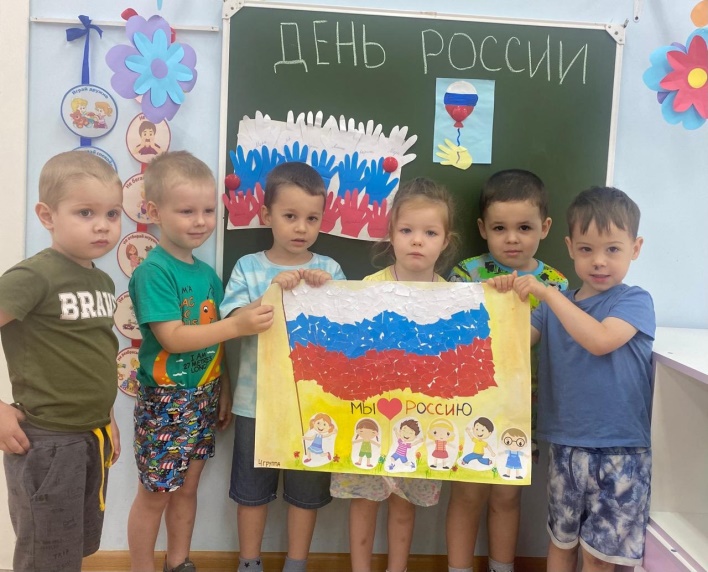 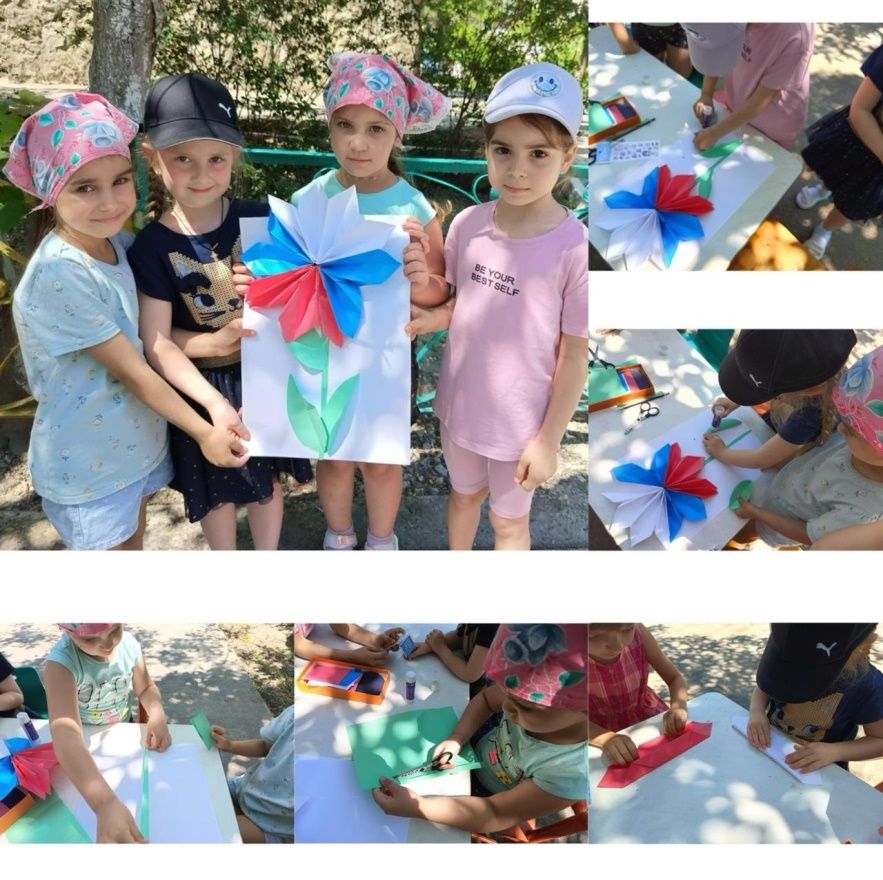 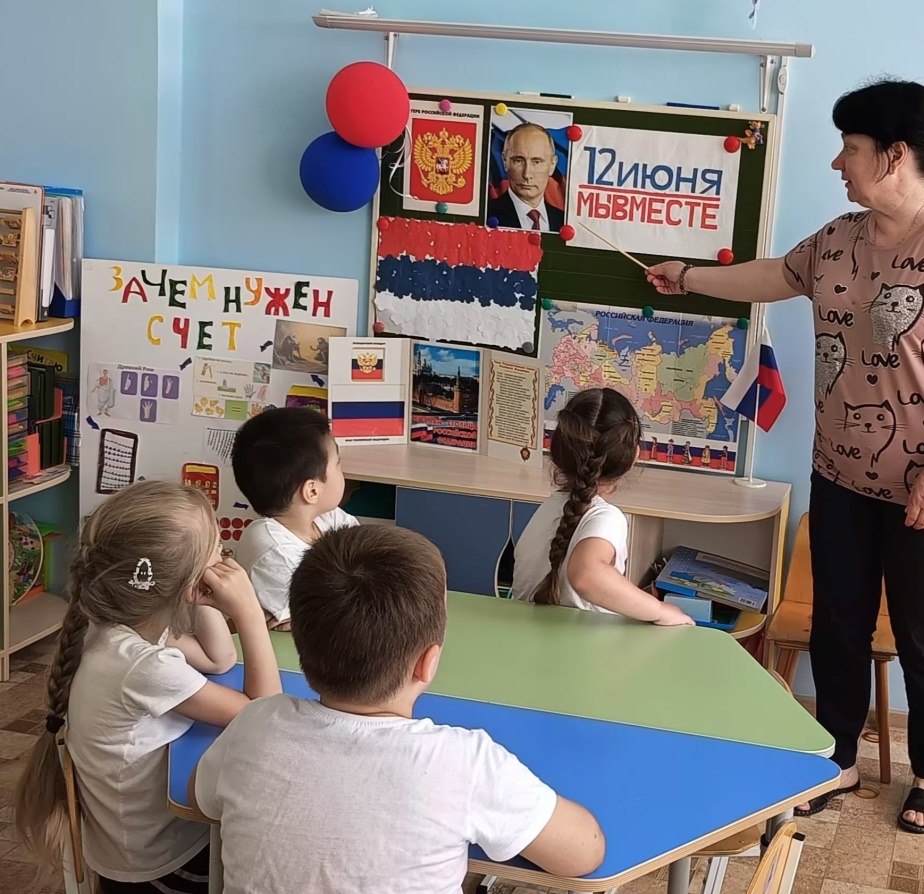 В день памятной даты 22 ИЮНЯ "ДНЯ ПАМЯТИ И СКОРБИ" дети старших групп  возложили цветы к памятникам ВОВ города -героя Новороссийск.
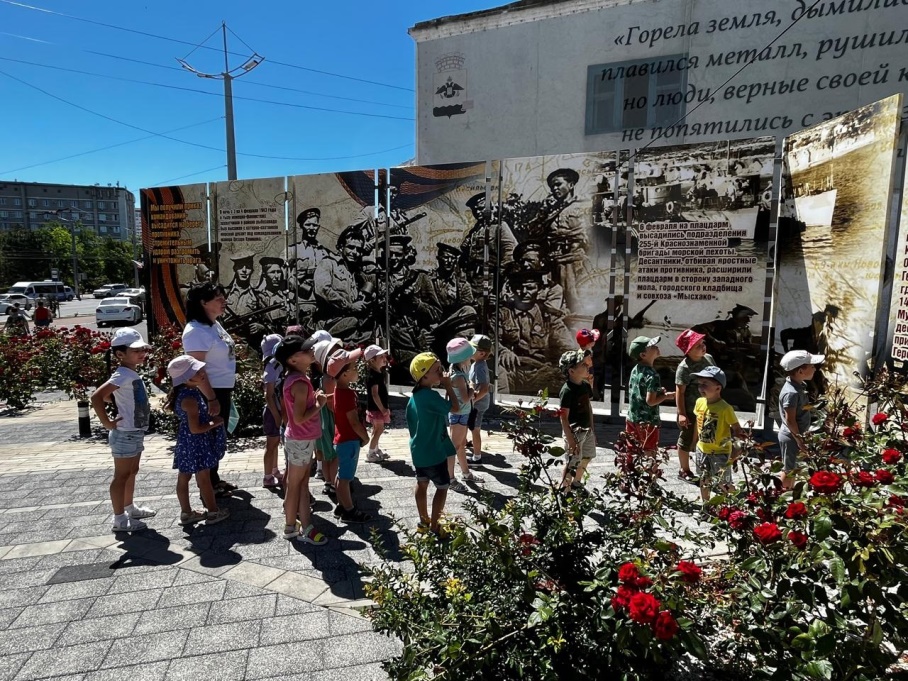 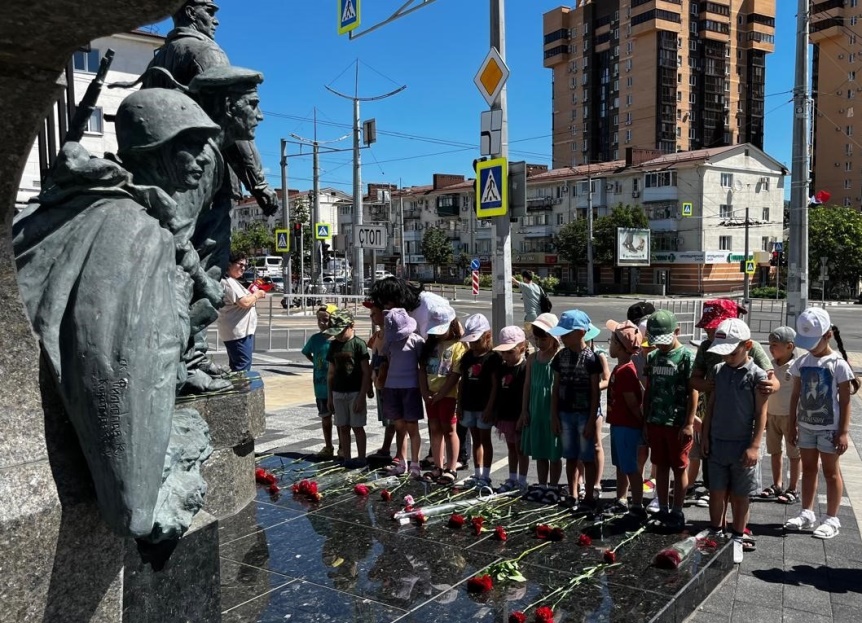 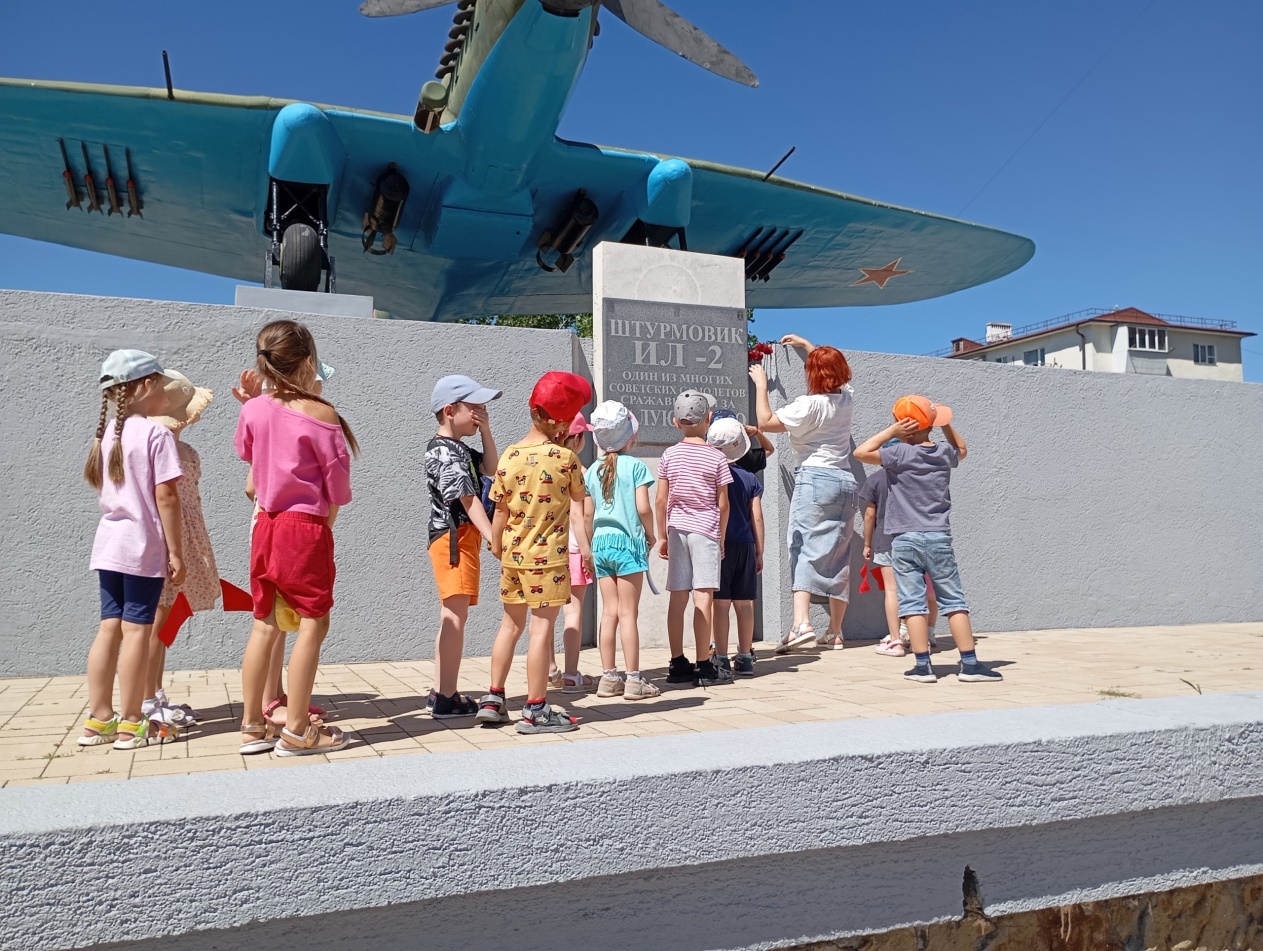 День государственного флага России
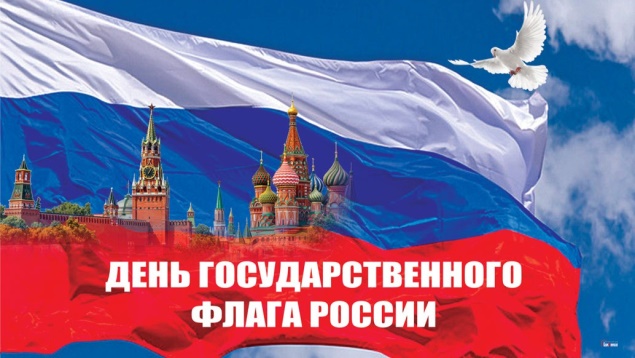 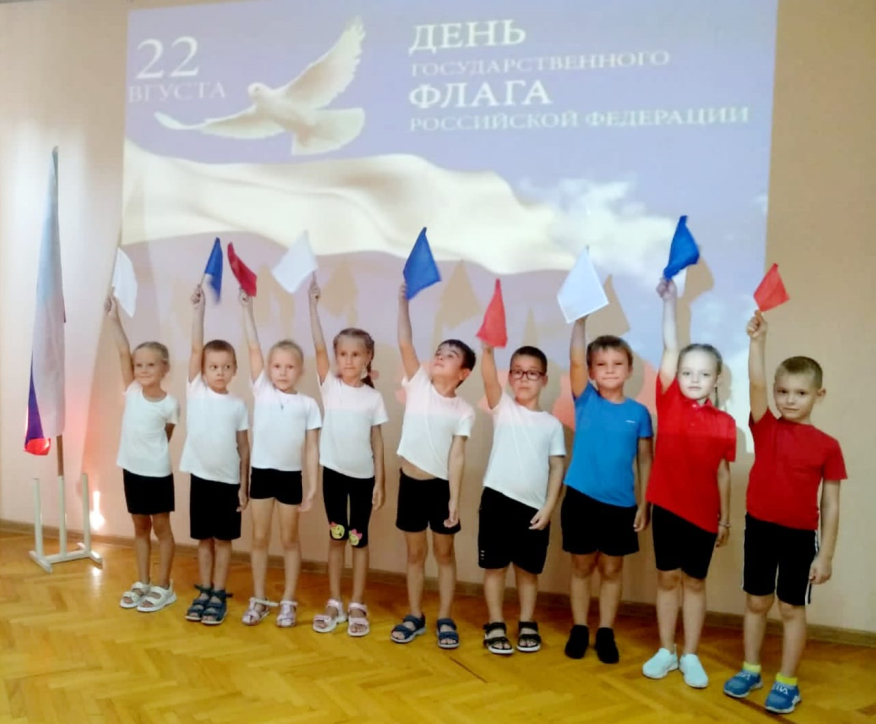 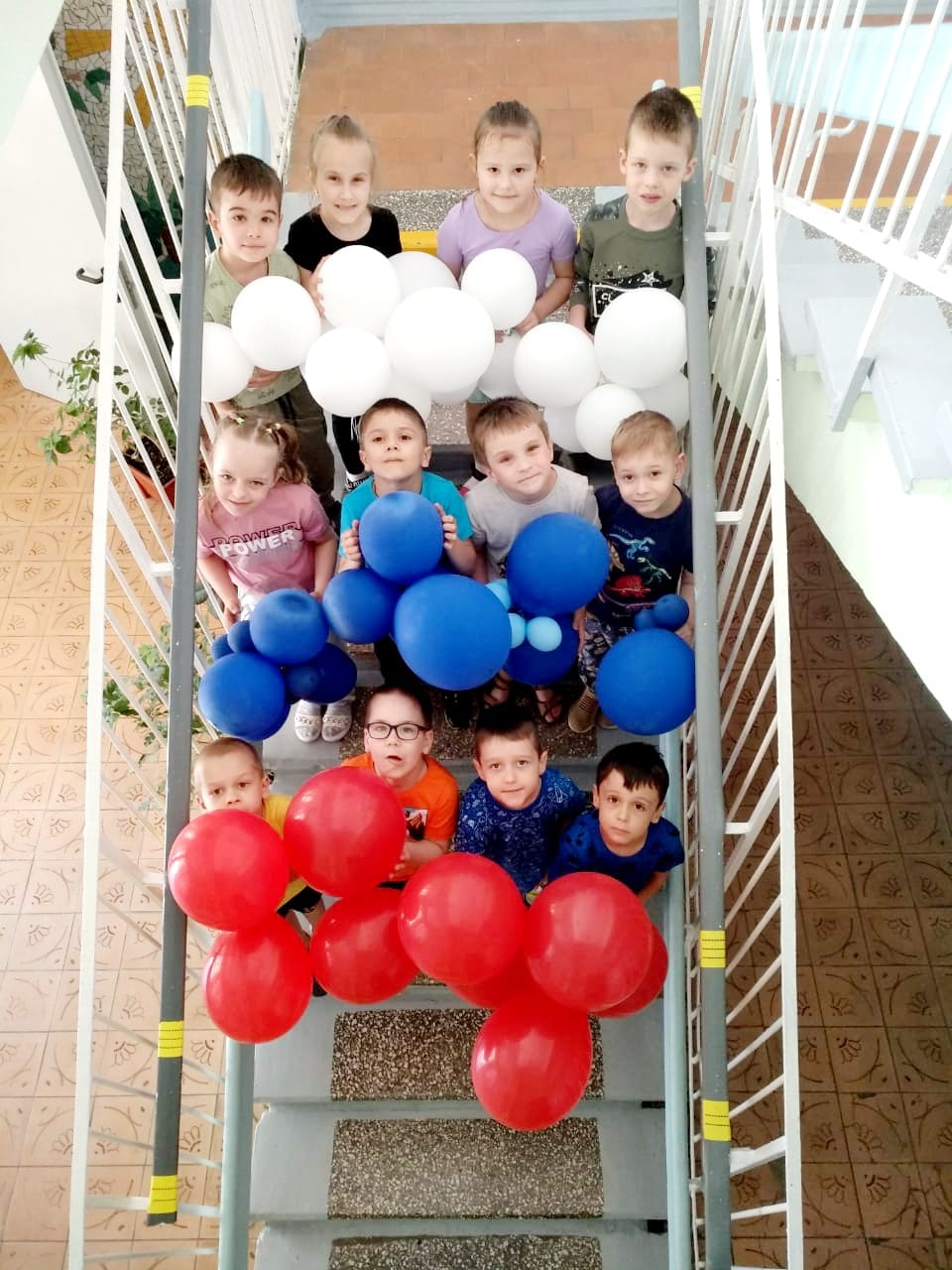 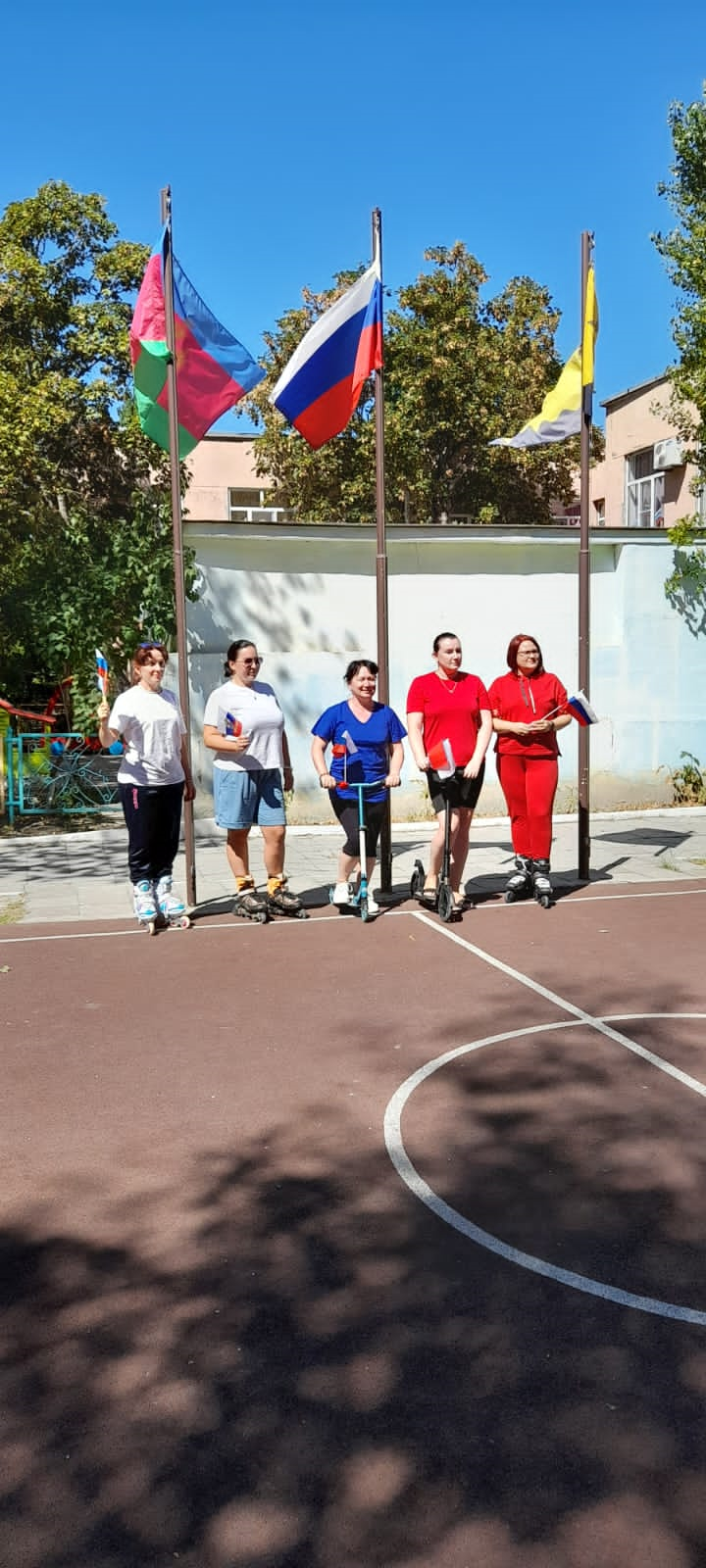 Тематическая неделя "Дружбы и добра"
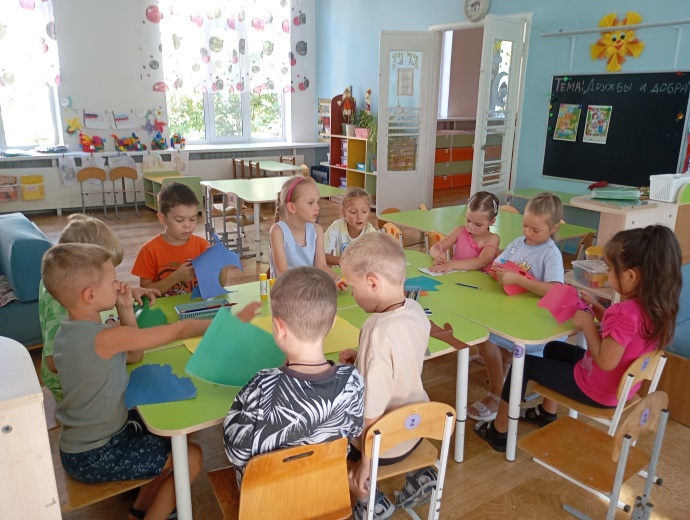 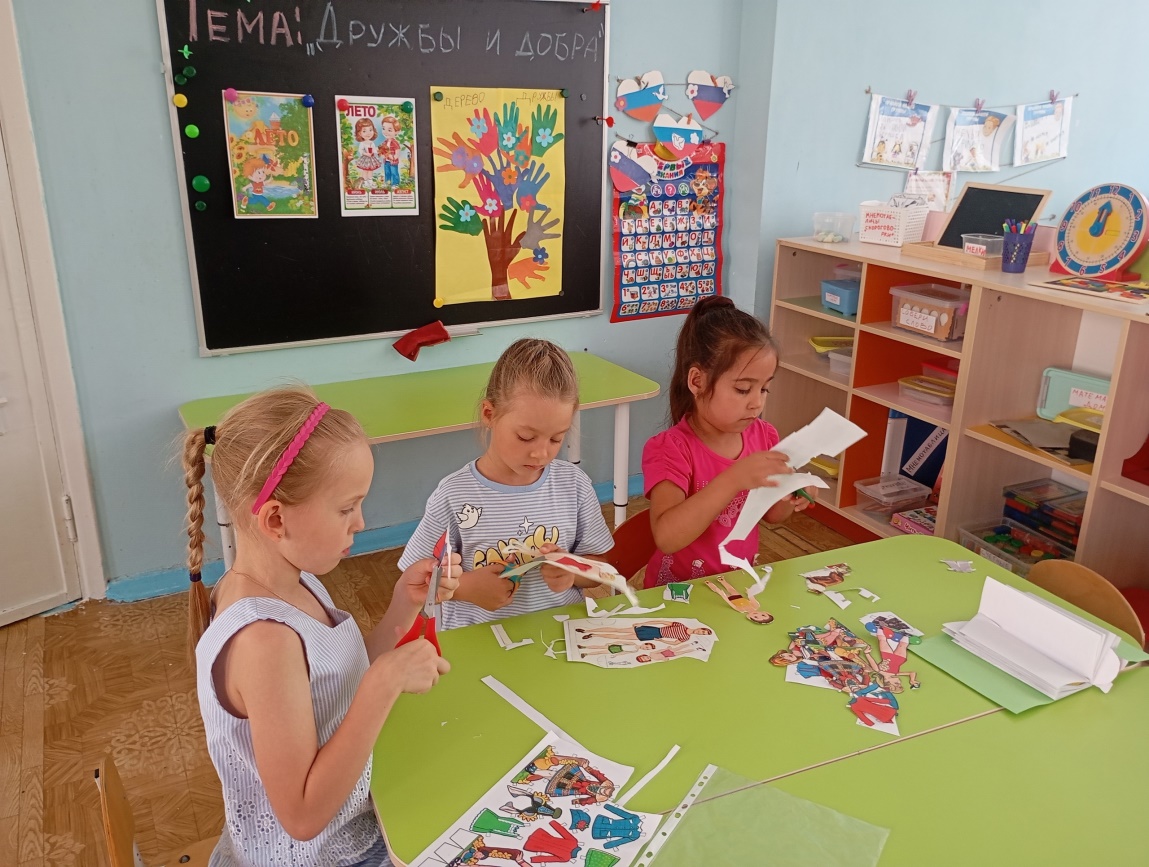 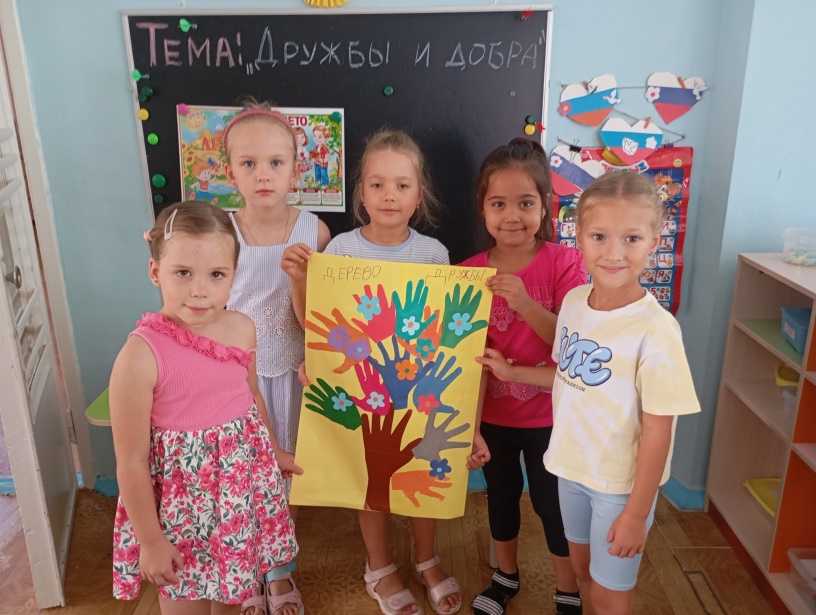 16 сентября – особенная дата в истории Новороссийска. В этот день в 1943 году солдаты разгромили войска немецких захватчиков у стен Новороссийска.
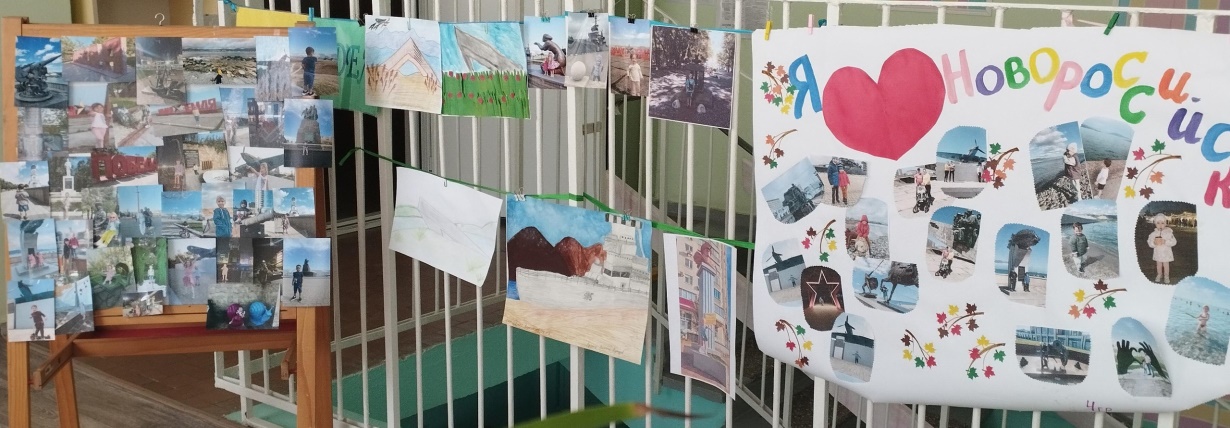 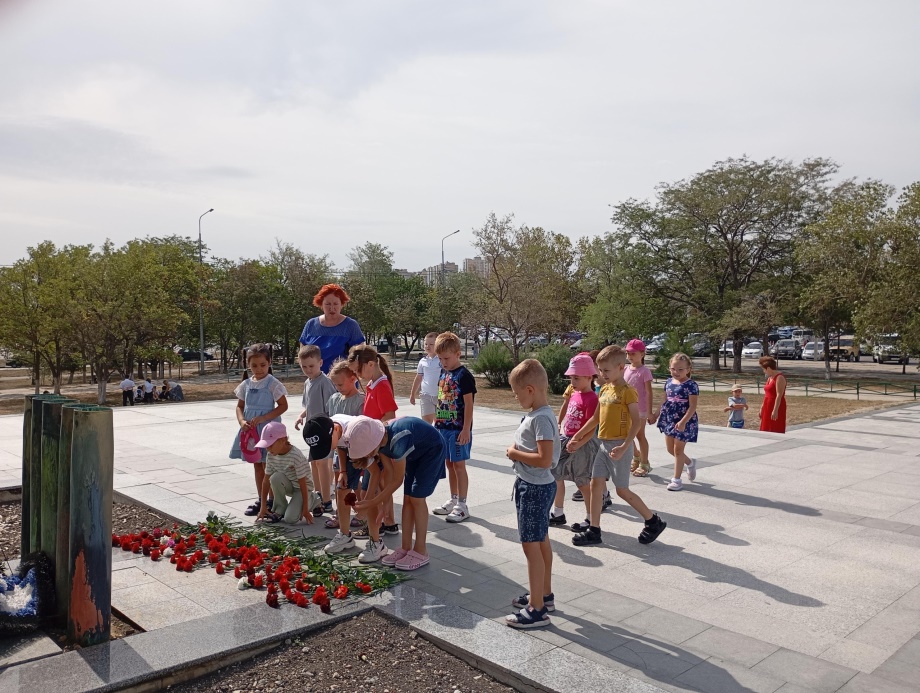 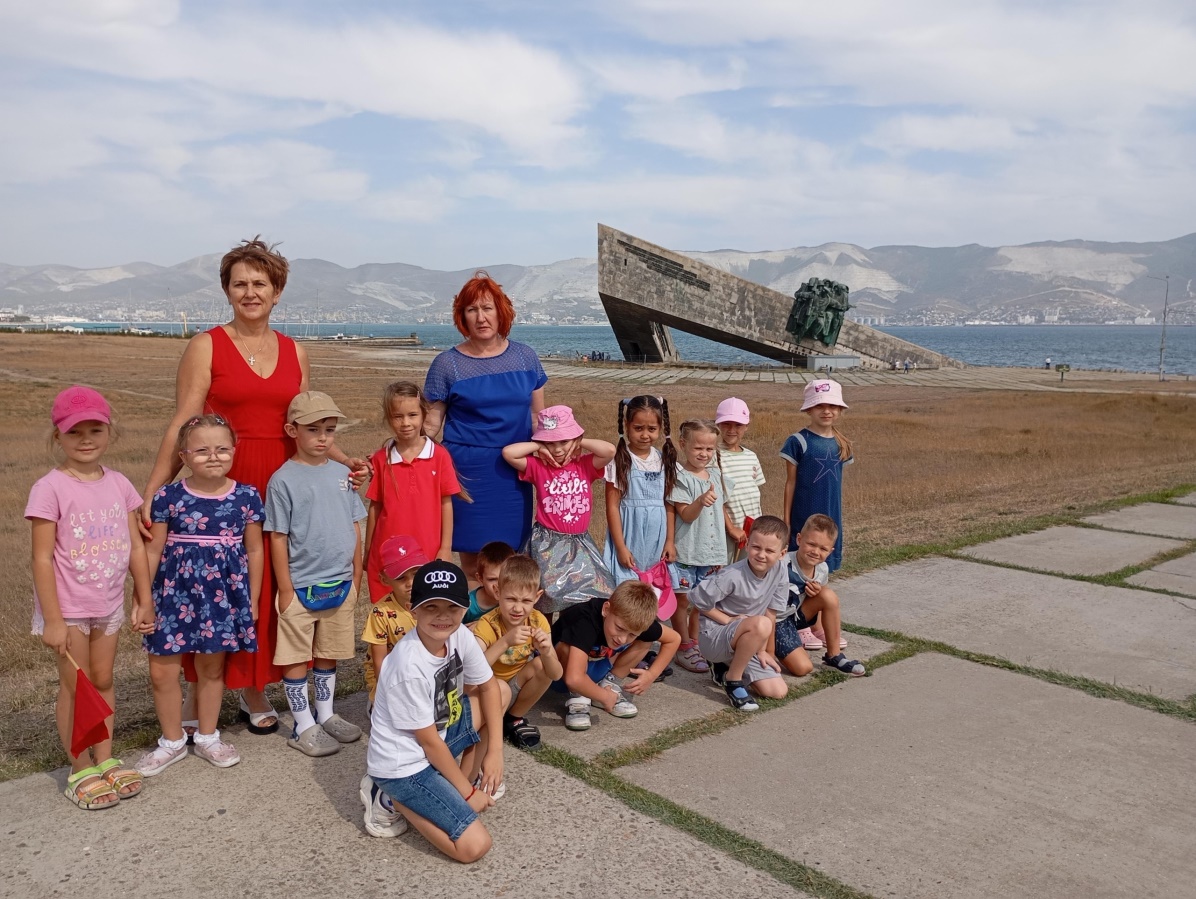 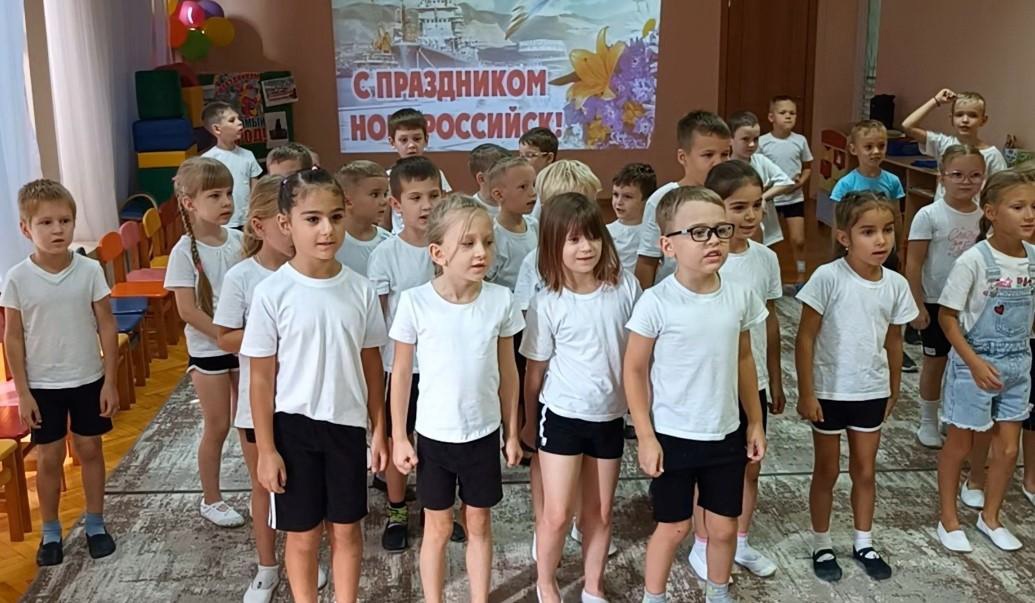 Экскурсии в музей – это не только интересно и увлекательно, это знание истории нашей страны, это воспитание любви и патриотизма к своей родине.
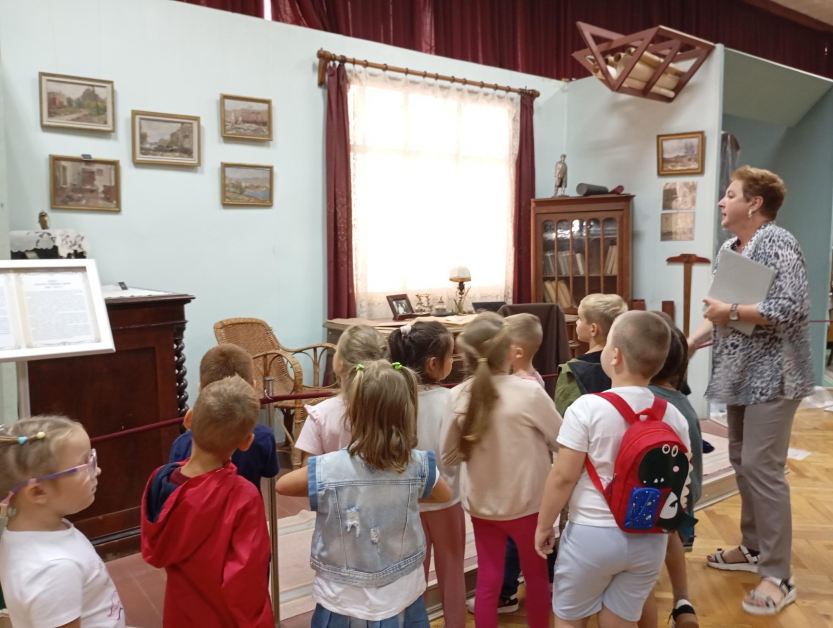 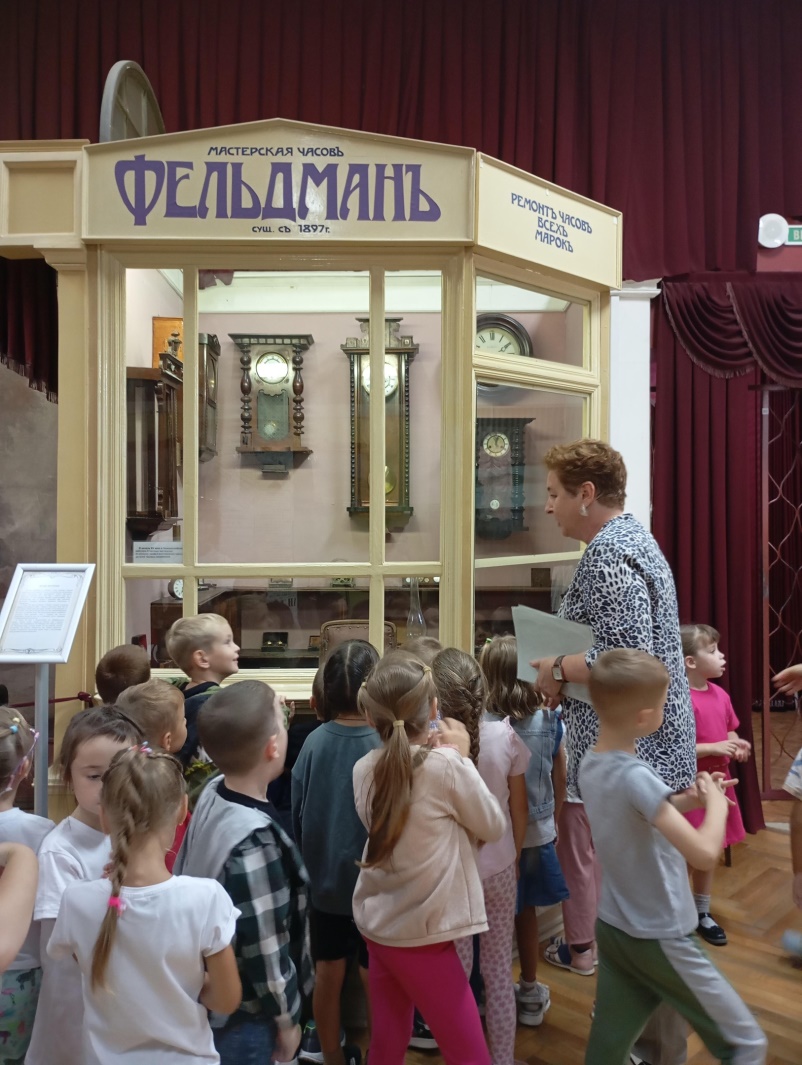 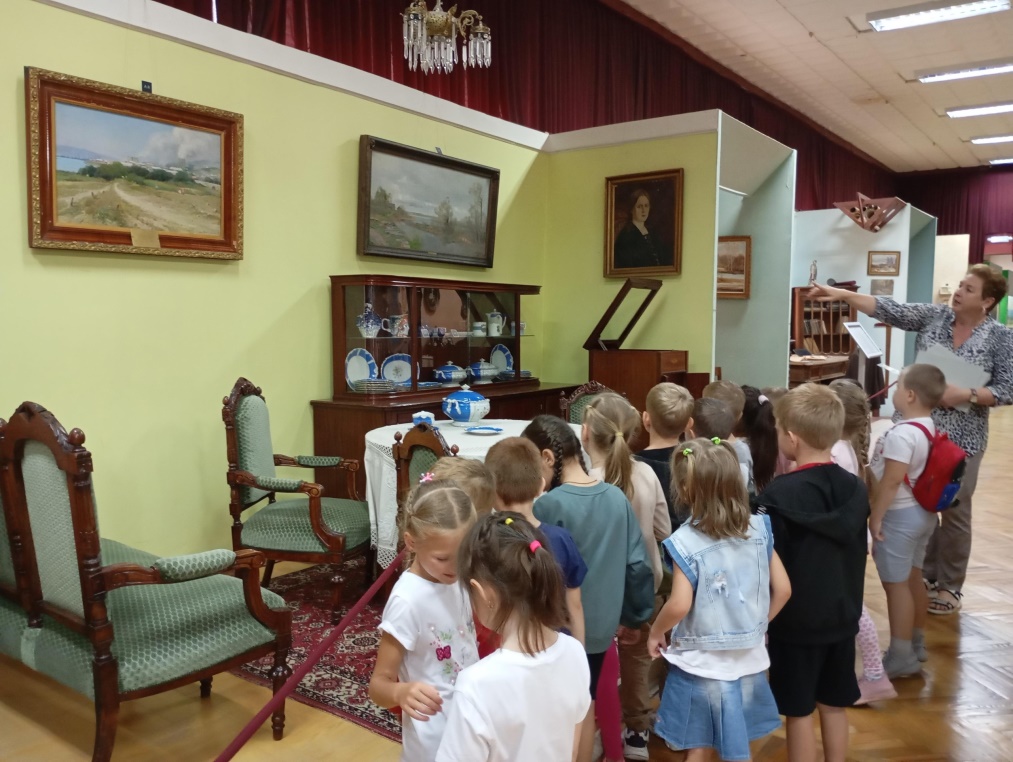 «Патриотизм – это не значит только одна любовь к своей Родине. Это гораздо больше... Это – сознание своей неотъемлемости от родины и неотъемлемое переживание вместе с ней ее счастливых и несчастных дней» – Алексей Толстой